El usuario debe respetar.?
*el instructivo.QUE ES EL CUAL LE BRINDARA LAS HORDENESPARA REALISAR
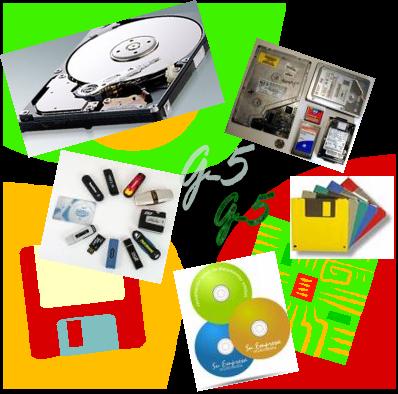 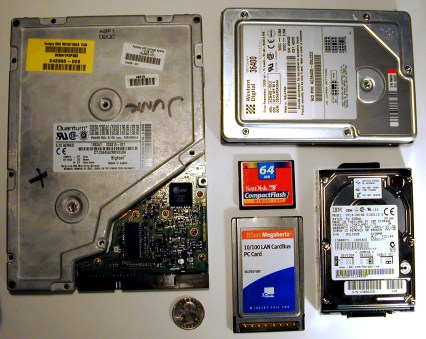